Werkzeuge & Vorlagen
Projektteam
Methodik
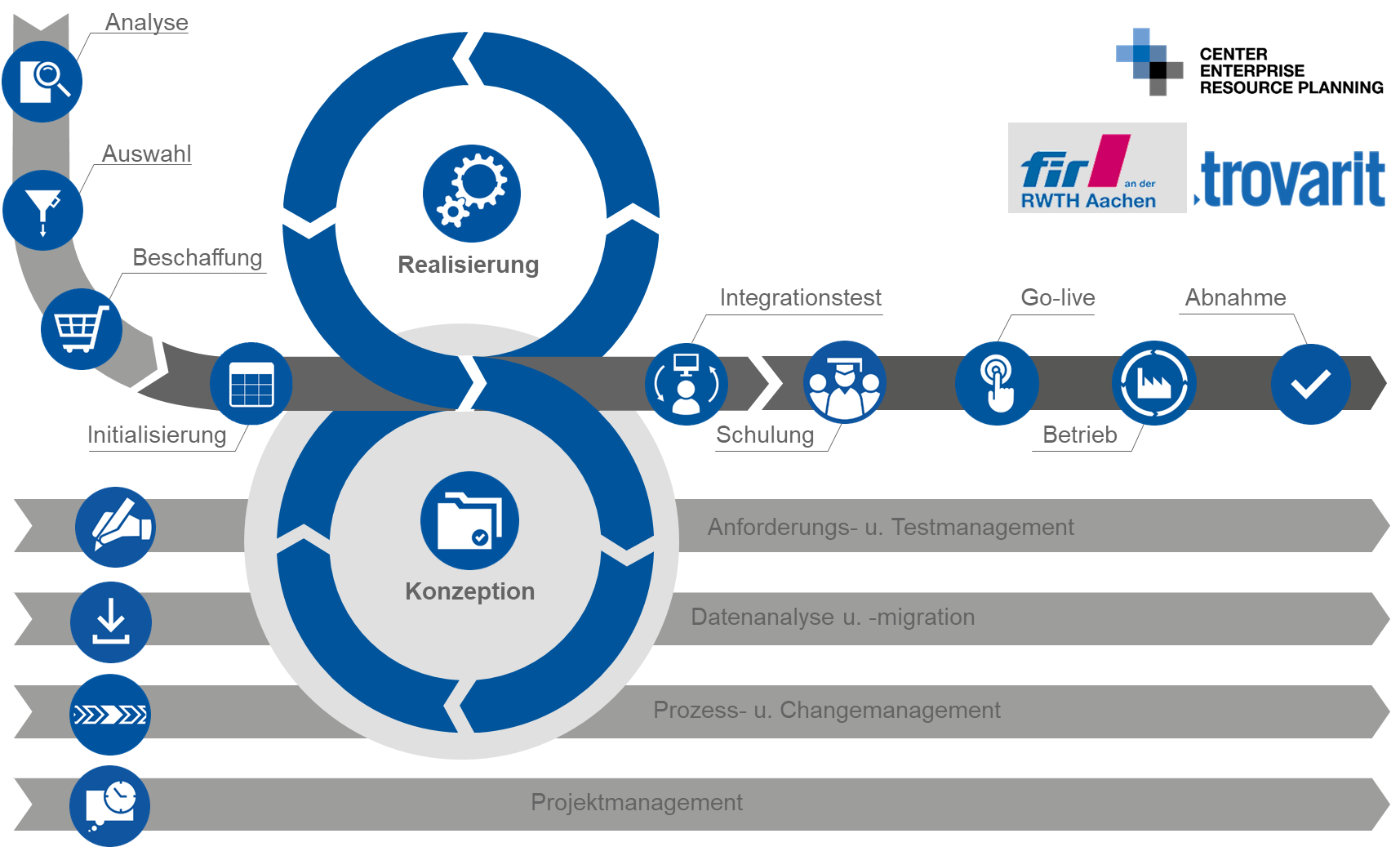 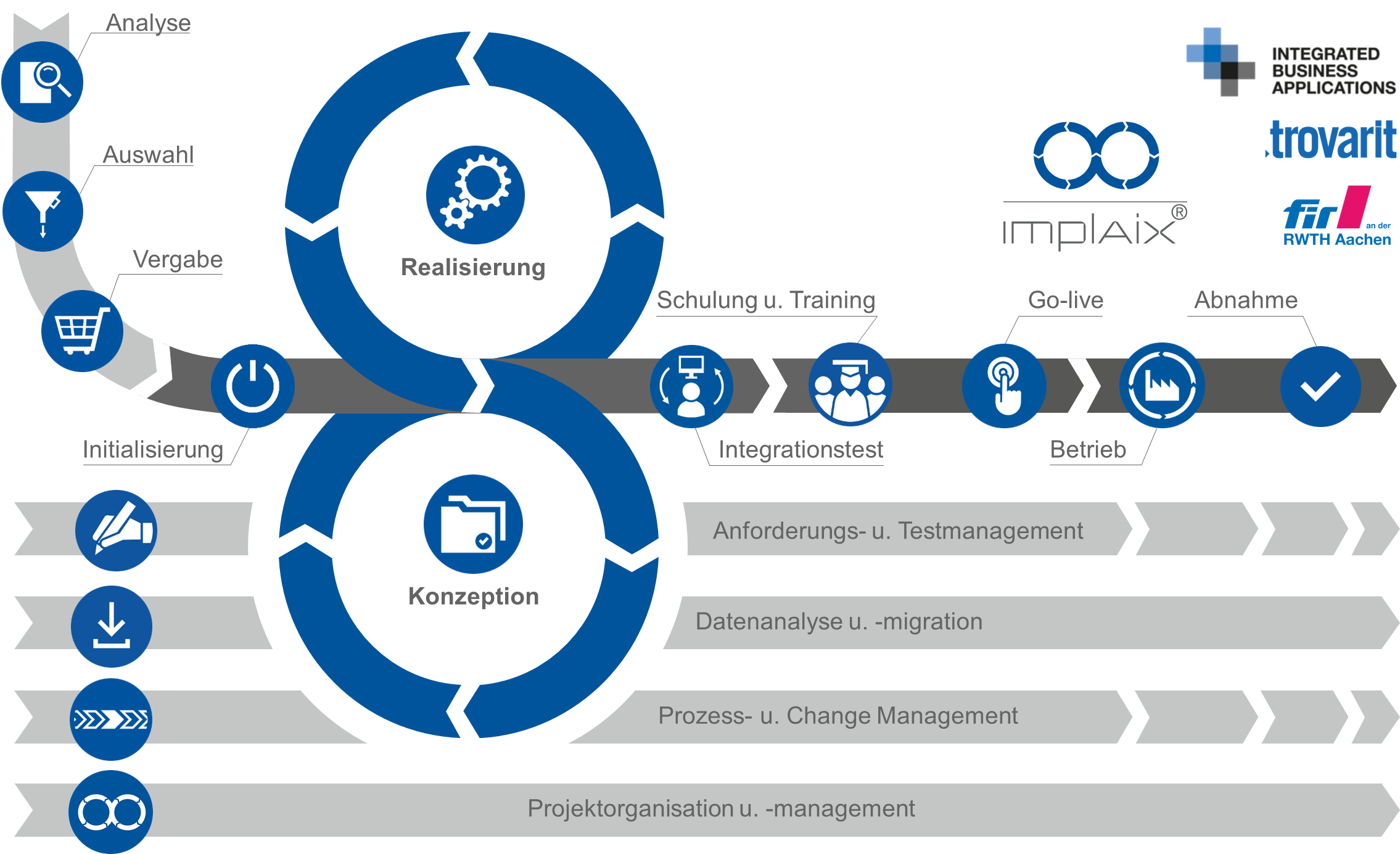